Fig. 10 (A and B) RT–PCR analysis of mRNAs encoding iNOS, TNFα, IL-1β, IL-10, and CASPASE-8 in endothelial cells and ...
Alcohol Alcohol, Volume 42, Issue 5, September 2007, Pages 385–399, https://doi.org/10.1093/alcalc/agl120
The content of this slide may be subject to copyright: please see the slide notes for details.
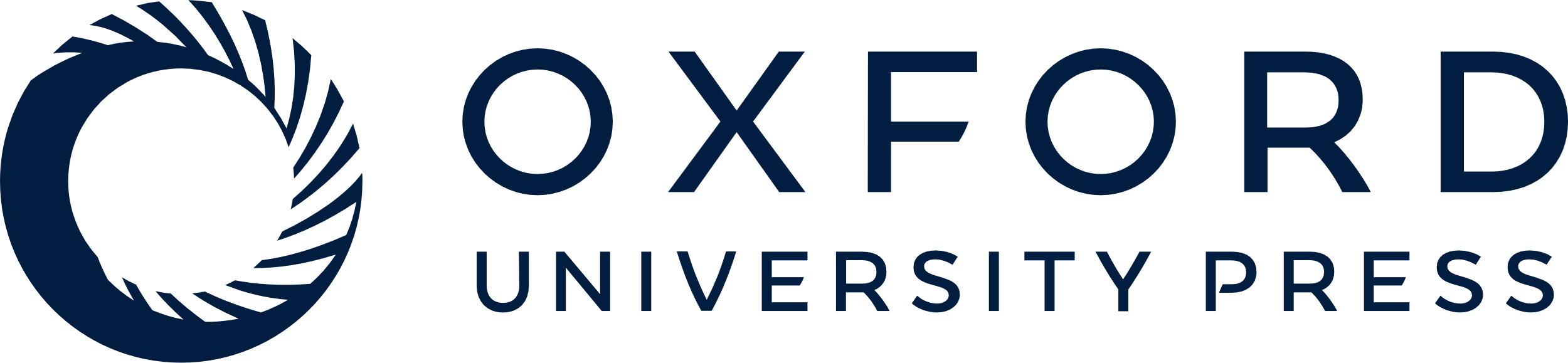 [Speaker Notes: Fig. 10 (A and B) RT–PCR analysis of mRNAs encoding iNOS, TNFα, IL-1β, IL-10, and CASPASE-8 in endothelial cells and neurons isolated from the brain of control and alcohol-drinking rats subjected to a single LPS injection.


Unless provided in the caption above, the following copyright applies to the content of this slide: Copyright © The Author 2007. Published by Oxford University Press on behalf of the Medical Council on Alcohol.]